Title I SchoolwideAnnual Parent OrientationMeeting
Newton High School
Thursday, September 21, 2023
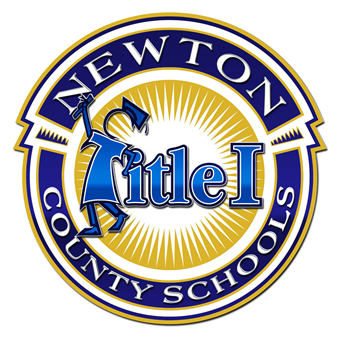 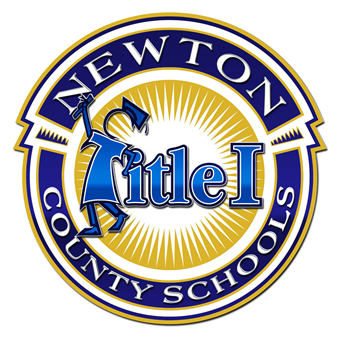 Presented by 
Newton County School System
Office of Federal Programs
What Is Title I?
Title I is a part of the Federal Elementary and Secondary Education Act (ESEA), formally known as No Child Left Behind (2001). The Act provides financial assistance to state and local education agencies to meet the educational needs of children who may be at risk of failing the state’s performance standards.
Two Service Models
School-Wide:  All students are eligible to be served

Targeted Assisted:  Specific students only
WE ARE SCHOOLWIDE!
What  is a Title I Schoolwide Program?
NCSS District Goals and Performance Objectives
Strategic Goal Area I: Student achievement and success
Improve student mastery of standards
Increase opportunities for students to demonstrate success beyond test scores 
Increase graduation rate
Strategic Goal Area II: High-quality workforce
Improve recruitment process to identify and hire high-quality staff
Increase capacity of staff to deliver and support high-quality instruction
Improve retention rate of high-performing personnel
Strategic Goal Area III: Culture. Climate, & Communication
Provide equitable and inclusive learning and work environments at all levels of the district
Improve the quality of two-way communication with all stakeholders 
Increase effective  community partnerships
Strategic Goal Area IV: Organizational and operational effectiveness
Ensure a systemic culture of safety
Provide high-quality operational and instructional supports
Increase the quality and presence of professional learning communities to improve performance and ensure continuous improvement
Increase effectiveness utilizing  performance development/management strategies
Title I School-Wide Goals
School Goals
It is the vision of Newton High School to focus all of its resources on providing every child every chance to succeed. To accomplish this mission, our goals are:

Goal 1a: 9th & 11th grade students will improve their achievement in EOC subject areas by increasing the proficiency rate by 3% on the Georgia Milestones Assessments by the end of the 2023-2024 school year. 

Goal 1b: For 10th & 12th grade, 90% of students will complete 6 out of 7 courses with a passing grade of 70% or higher for the 2023-2024 school year.

Goal 2:  Improve grades in content areas grades 9-12 by 3% by the end of the 2023-2024 school year as measured by report cards.
What programs/supports are in place to help my child?
Homeless and Foster Care Education Programs-The school district is required to provide uninterrupted educational services for students who are temporarily displaced (homeless) or living in foster care.  Students may attend their school of origin or their home zoned school; based on what is in the best interest of the child. 
Contact Person: Khiem Reed reed.khiem@newton.k12.ga.us


Migrant Education Program-The Migrant Education Program (MEP) is a federally funded program designed to support comprehensive educational programs for migrant children to help reduce the educational disruption and other problems that result from repeated moves. 
Contact person: Mrs. Michelle Campbell - campbell.michelle@newton.k12.ga.us
What is the state’s grades report for our school?
IMPORTANT Note regarding 2019-2020, 2020-2021, and 2021-2022 data:

For school years 2019-2020, 2020-2021, and 2021-2022, various pandemic related issues resulted in incomplete data for most metrics and there was significant variation in student participation rates where data are available. Therefore, it is not advisable to make comparisons between schools and/or districts for these years. Additionally, the GaDOE did not calculate a CCRPI for school years 2019-2020, 2020-2021, and 2021-2022. Since GOSA’s A-F grade is based on the school’s CCRPI calculation, this site will not include a letter grade for the affected years.
Our School’s Grade!
state’s grades report


https://schoolgrades.georgia.gov/school-search?f%5b0%5d=field_district:119
Copy and paste the hyperlink above into your browser to get your school’s grade.
What Curriculum Does Our School Use?
Our school uses the state-mandated curriculum that allows us to follow the Georgia Standards of Excellence (GSE) for English/Language Arts, Reading, Math, Social Studies, and Science.
What Test Will My Child be Taking?
The Georgia Milestones Assessment System will consist of both End of Grade (EOG) and End of Course (EOC) measures.  Students in grades 3-8 achievement will be measured using EOG tests in Language Arts, Mathematics, Science, Social Studies. High school students’ achievement will be measured using EOC tests in American Literature, Algebra 1, Biology, US History.
FastBridge Assessment - ?
The four achievement levels on Georgia Milestones are beginning learner, developing learner, proficient learner, and distinguished learner. The general meaning of each of the four levels is provided below:
The four achievement levels on Georgia Milestones are Beginning Learner, Developing Learner, Proficient Learner, and Distinguished Learner. The general meaning of each of the four levels is provided below: 
Beginning Learners do not yet demonstrate proficiency in the knowledge and skills necessary at this grade level/course of learning, as specified in Georgia’s content standards. The students need substantial academic support to be prepared for the next grade level or course and to be on track for college and career readiness.
Developing Learners demonstrate partial proficiency in the knowledge and skills necessary at this grade level/course of learning, as specified in Georgia’s content standards. The students need additional academic support to ensure success in the next grade level or course and to be on track for college and career readiness.
Proficient Learners demonstrate proficiency in the knowledge and skills necessary at this grade level/course of learning, as specified in Georgia’s content standards. The students are prepared for the next grade level or course and are on track for college and career readiness.
Distinguished Learners demonstrate advanced proficiency in the knowledge and skills necessary at this grade level/course of learning, as specified in Georgia’s content standards. The students are well prepared for the next grade level or course and are well prepared for college and career readiness.
What is ACCESS for ELLs 2.0? 
(Wida)
Our EL/Immigrant Students are tested using the Access Assessment
An English language proficiency assessment for students in Kindergarten through Grade 12
Given every year to students who are English language learners
Monitors the English language development of students
[Speaker Notes: Presenter note: add your test dates to the slide, if desired

ACCESS for ELLs 2.0 is an English language proficiency assessment for Grades K–12. The test is administered every year to help school districts monitor the English language development of students identified as English language learners.
ACCESS for ELLs 2.0 measures students’ abilities to understand and produce English used within school settings. The four sections of the test are Listening, Reading, Speaking, and Writing. 

Every state sets a time frame for schools to administer ACCESS for ELLs 2.0. Schools schedule when students will take the four sections of the test during the testing time frame. In this school, students take the test starting in January.

Scores from ACCESS for ELLs 2.0 can be used in many ways. As parents or guardians, you can use the scores to advocate for their child. Teachers use the scores to plan instruction and assessments. Districts use the scores to evaluate their language support programs, to monitor student progress in acquiring English, and to determine if a student is eligible to exit an English language support program. Scores are also used to meet federal and state accountability requirements.]
WiDA Individual Student Report
Score reports provide information on a student’s progress in the development of English language proficiency. 

Proficiency level scores are reported from 1.0 (beginner) to 6.0 (advanced).
[Speaker Notes: The Individual Student Report shows the eight scores your child could receive on the test. If your child took all four sections of the test, he/she will receive all eight scores. NA, or not available, indicates no score was reported. There are four Language Domain scores and four Composite Scores. 

Scale Scores are reported as numbers that range from 100 – 600, for example 356 or 220. These scores reflect your child’s grade level and difficulty level of the test items that he/she successfully completed. Scale scores are helpful to see the progress your child makes in English language development from year to year. The graph on the report shows your child’s Scale Score for each of the eight scores, and it also shows the Confidence Band for each of his/her Scale Scores. 

Confidence Bands are the shaded area around each of your child’s Scale Scores. This shows the possible range for your child’s score with a 95% probability of accuracy. In other words, if your child took the same test repeatedly, there is a 95% chance that his/her scores would be within the shaded range.

We encourage families to look at all of the scores reported for their child. Here are some suggestions for how to interpret, or make sense of, your child’s scores: 
• Look at the Language Domain scores. Look at his/her Proficiency Level scores for Listening, Speaking, Reading and Writing. Which scores are closer to 6.0? Which scores are closer to 1.0? 
• Look at the Composite Scores. Look at his/her Proficiency Level scores for Oral Language, Literacy, Comprehension, and the Overall Score. Which scores are closer to 6.0? Which scores are closer to 1.0?]
Georgia’s Alternative Assessment 2.0 (GAA)
The GAA 2.0 will be administered to all eligible students in the following areas:

Grades K, 3-8, and 11 will be assessed in English Language Arts and Mathematics.
Grades 5, 8, and 11 will also be assessed in Science and S​​ocial Studies.
One-on-one assessment answered through the student’s mode of communication.
11 questioned ( 3 parts per question)
[Speaker Notes: Presenter note: add your test dates to the slide, if desired

ACCESS for ELLs 2.0 is an English language proficiency assessment for Grades K–12. The test is administered every year to help school districts monitor the English language development of students identified as English language learners.
ACCESS for ELLs 2.0 measures students’ abilities to understand and produce English used within school settings. The four sections of the test are Listening, Reading, Speaking, and Writing. 

Every state sets a time frame for schools to administer ACCESS for ELLs 2.0. Schools schedule when students will take the four sections of the test during the testing time frame. In this school, students take the test starting in January.

Scores from ACCESS for ELLs 2.0 can be used in many ways. As parents or guardians, you can use the scores to advocate for their child. Teachers use the scores to plan instruction and assessments. Districts use the scores to evaluate their language support programs, to monitor student progress in acquiring English, and to determine if a student is eligible to exit an English language support program. Scores are also used to meet federal and state accountability requirements.]
The Four Achievement Levels for the GAA 2.0.
Level 1: Students at this level demonstrate a limited understanding of the knowledge and skills specified in Georgia’s alternate academic content standards. They are actively working with adapted grade-level content that focuses on essential knowledge and skills and may need substantial academic support as they transition to the next grade/course, inclusive postsecondary education, or competitive integrated employment.

Level 2: Students at this level demonstrate a partial understanding of the knowledge and skills specified in Georgia’s alternate academic content standards. They are actively working with adapted grade-level content that focuses on essential knowledge and skills and may need frequent academic support as they transition to the next grade/course, inclusive postsecondary education, or competitive integrated employment.

Level 3: Students at this level demonstrate an adequate understanding of the knowledge and skills specified in Georgia’s alternate academic content standards. They are actively working with adapted grade-level content that focuses on essential knowledge and skills and may need occasional academic support as they transition to the next grade/course, inclusive postsecondary education, or competitive integrated employment.

Level 4: Students at this level demonstrate a thorough understanding of the knowledge and skills specified in Georgia’s alternate academic content standards. They are actively working with adapted grade-level content that focuses on essential knowledge and skills and may need limited academic support as they transition to the next grade/course, inclusive postsecondary education, or competitive integrated employment.
How to access previous test performance, standards, and attendance?
How to access previous test performance, standards, and attendance about my child using the Statewide Longitudinal Data System (SLDS) through the school’s parent portal.
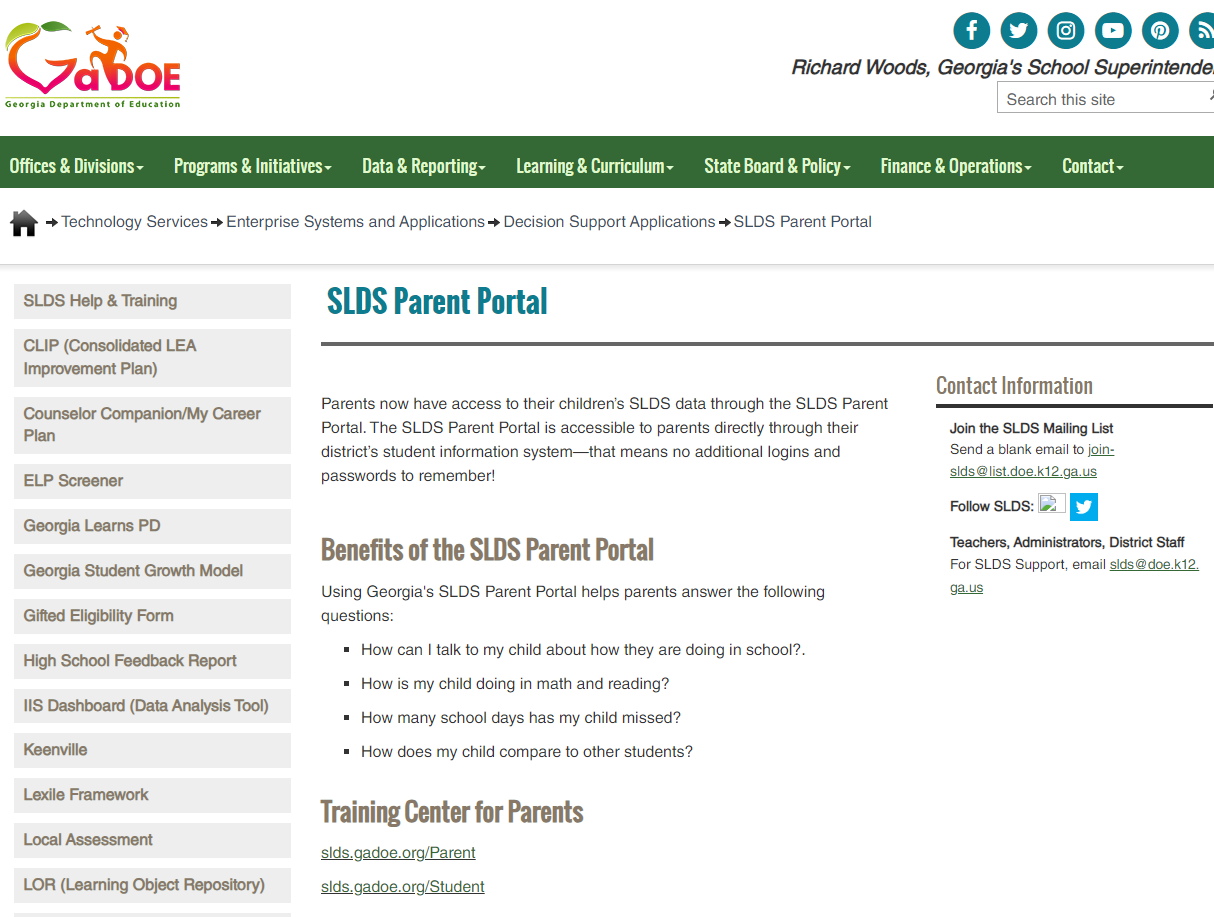 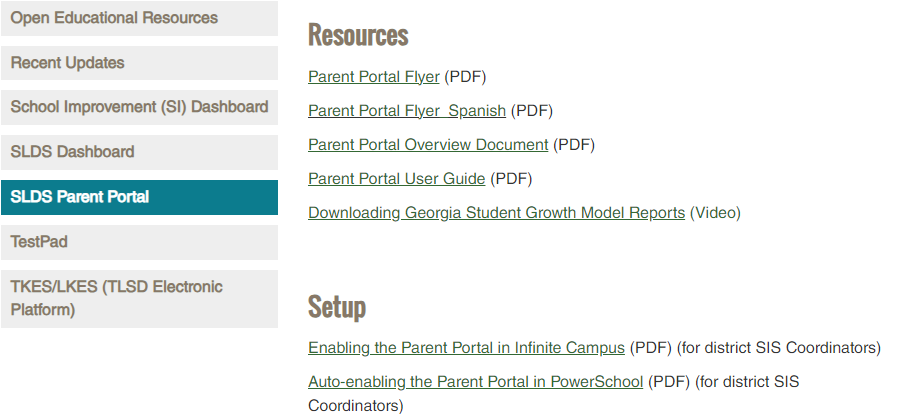 Our School has a Title-I School-Wide Program
A School-Wide program uses Title I funds to develop and maintain quality educational services in the core academic areas in order to raise academic achievement for all students at the school.
How is Title I Parent Engagement Money Spent?
Funding

of federal funds are allocated for parent involvement
1%
Instructional and academic resources for Parent Resource Center/Section
Instructional Resources for student support
Parent and Family Engagement Workshops and activities
Light Refreshments for Parent Workshops and activities
What is Required by law for Parent and Family Engagement?
District’s Parent and Family Engagement Policy
The District’s Parent Involvement Policy-Establishes the district’s expectations for parental involvement and guides the strategies and resources that strengthen district and parent partnerships.
	School’s Parent and Family Engagement Policy
The School’s Parent Involvement Policy-Establishes the school’s expectations for parental involvement and guides the strategies and resources that strengthen school and parent partnerships.
School-Parent Compact
An agreement that parents, students, and teachers develop together. It explains how parents and teachers will work together to make sure all students receive the individual support they need to reach and exceed grade level academic standards.
Does my child’s teacher meet Professional Qualifications?
Parents Right To Know
Parents' Right to Know Under ESEA-a parent has the right to know the following information:

	◦The qualifications of the school staff providing instruction to their child. 
	◦Their child's level of achievement in each state academic assessment. 
	◦Whether their child has been assigned to or has been taught for four or more 	consecutive weeks by a teacher of a core academic subject who is not highly qualified.
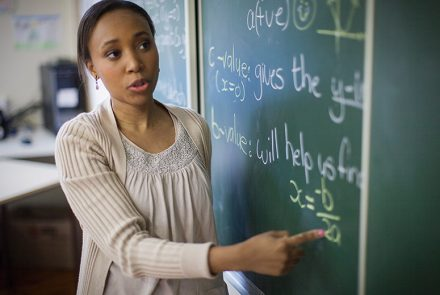 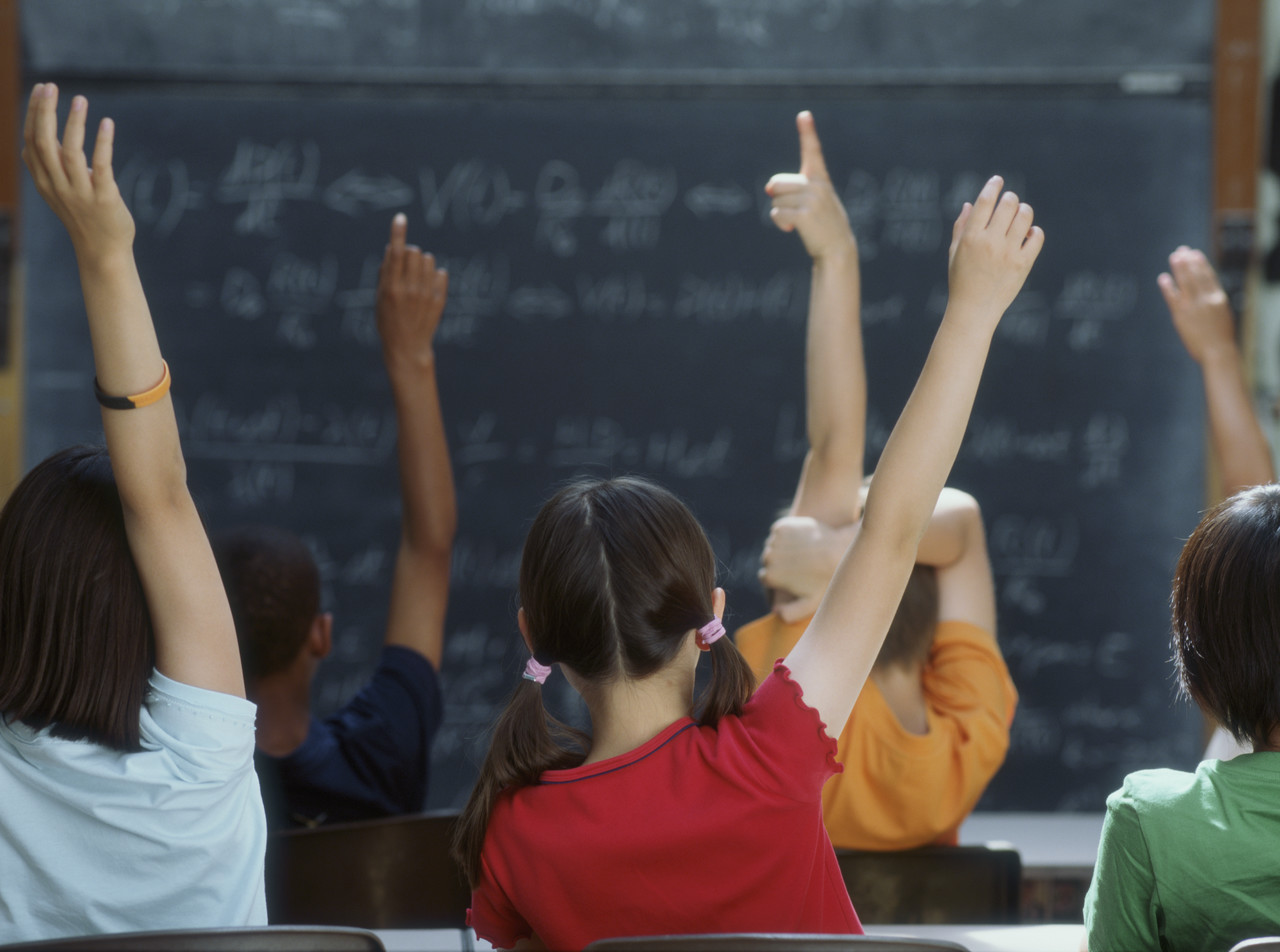 Parents!!!!!!!
WE NEED YOU!!!!!
What is Parent  and Family Engagement?
Parent and Family Engagement is the participation of parents in a regular, two-way, and meaningful communication involving student academic learning and school activities. Parent and Family Engagement is a requirement of the Title I program. We welcome and encourage all parents and families to be actively involved in our school.
Title I Parent And Family Engagement
Purpose

To improve student achievement in reading, ELA, Math, Science & Social Studies 
by providing parents and family members the resources needed to support their child’s education.
Title I Parent and Family Engagement Activities
1. Annual Title I Parent Orientation Meeting — 
    September 21, 2023
2. Parent Teacher Conferences—September 15, 2023
3. College and Career Readiness Night—November 9,   
    2023
4. Parent Teacher Conferences—February 2, 2024
5. Georgia Milestones Information & Resources Night —
    March 7, 2024
6. Annual Title I Stakeholder Input Meeting—April 11, 
    2024
Parent Connect
Visit our Parent Connect Canvas Page to receive various tools and resources to help support your child's learning.
An informed, engaged, and supportive family plays an instrumental role in a student's academic success. The Newton County School Systems supports families in              partnerships with schools, district, and the community in the quest of achieving         academic success for all students.  It is our hope that this page will provide valuable information and resources to engage you as an active partner.  Visit our Parent Connect Canvas Page to receive various tools and resources to help support your child's learning.
Volunteer Opportunities
There are various opportunities for parents to volunteer at NHS. If you are interested in volunteering, please contact the front office for scheduling.
Parent Decision Making Opportunities
1. Parent/Stakeholders Input Meetings
Primary
Secondary

2. Parent Conferences

3. Classroom Observations

4. Parent Feedback on meeting evaluations

5. Annual Parent and Family Engagement Survey
Parent and Students Information Handbooks
Let’s Take A Look at our School’s Handbook.
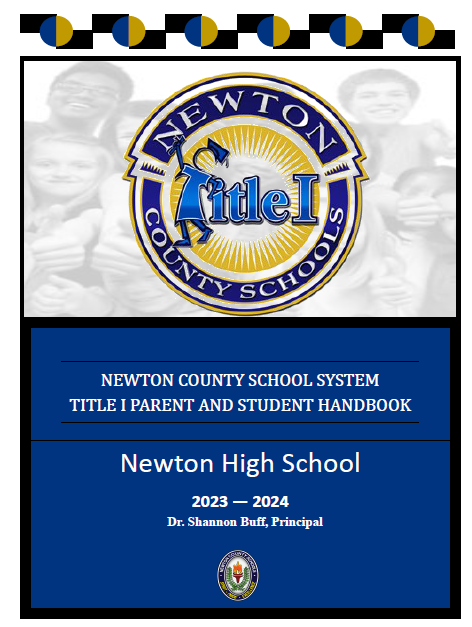 Title I Brochure
District’s Parent and Family Engagement 
School’s Parent and Family Engagement Policy 
School-Parent Compact
Parent Resource Room Information
Parent Conference Tips/Handout
Parent’s Right to Know Letter
Complaint Procedures
Fraud, Waste, Abuse, and Corruption Policy
Occupational Survey 
Homeless Brochure
WASTE, FRAUD, ABUSE AND CORRUPTION Policy
This policy describes the acts of suspicious waste, fraud, abuse and/or corruption activity. The Newton County Office of Federal Programs ensures employees, clients (parents, students, etc.) and providers of confidential channels to report any said activities. 

All reports of suspicious waste, fraud, abuse and/or corruption activity will be handled under the strictest confidentiality.  Only those directly involved in the investigation will be given information.  Informants may remain anonymous but will be encouraged to cooperate with the investigators and provide as much detail and evidence of alleged fraudulent act as possible.
COMPLAINT PROCEDURES
Any individual, organization or agency (“complaint”) may file a complaint with the Newton County School System (NCSS) if that individual, organization or agency believes and alleges that the NCSS is violating a Federal statute or regulation. The complaint must allege a violation that occurred not more than one (1) year prior to the date that the complaint is received, unless a longer period is reasonable because the violation is considered systemic or ongoing.
Copyright Piracy
Parents, as a reminder, Copyright infringement is the use of works protected by copyright law without permission, infringing certain exclusive rights granted to the copyright holder, such as the right to reproduce, distribute, display or perform the protected work, or to make derivative works.
Piracy or Intellectual Property refers to the ownership rights of materials, created, written, designed or expressed by individuals. These materials include music, games, movies, photos, and writing. Illegally downloading or sharing intellectual property without the permission of the creator is a crime punishable by law.
http://www.copyrightkids.org/
Responding To Parents
We value our students and parents. It is our desire to provide prompt attention to any concerns and questions you may have.  Your input and feedback is appreciated at all times. Feel free to contact us at any time.
School-Contact Information
Dr. Shannon Buff​
Principal​
buff.shannon@newton.k12.ga.us​
(770)787-2250 Ext. 5504
​
Dr. Lateasha White
Title I Parent Contact/Graduation Coach
white.lateasha@newton.k12.ga.us
(770)787-2250 Ext. 5517
​
Dr. Felicia Richardson​
Title I Parent Contact/Instructional Coach​
richardson.felicia@newton.k12.ga.us​
(770)787-2250 Ext. 5575
District-Contact Information
Dr. Andrea Kinney
Director of Federal Programs
770-787-1330 extension 1248
kinney.andrea@newton.k12.ga.us 

 Wanda McKnight
Family Engagement and Compliance Specialist
770-787-1330 extension 1318
mcknight.wanda@newton.k12.ga.us
Questions, Comments, Evaluations
Please complete the digital evaluation form by typing in the link or by taking a picture of the QR code on the agenda or on the next slide.
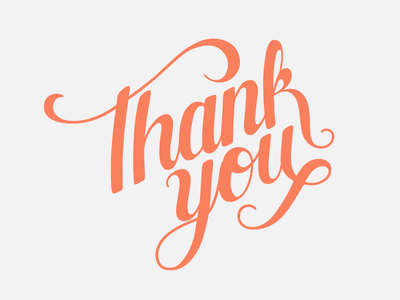 Questions, Comments, Evaluations
English Form                                     Spanish Form
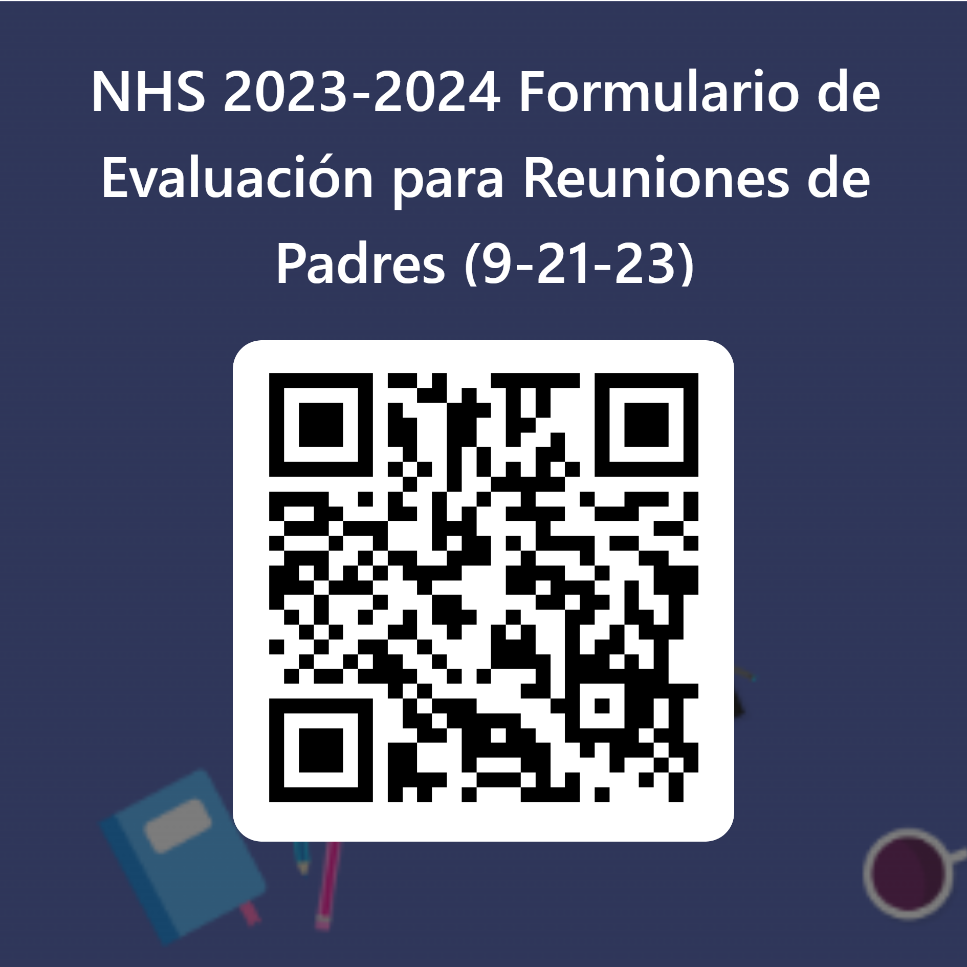